American Revolution
Activity:  
Choose a partner. Have two chairs. One facing the 
Front screen and one facing the opposite direction. 
Task: 
The person facing the screen has one minute to describe the photo on the screen. 
Then, the partner turns and faces the screen. You have to offer your partner a compliment on their description job and fill out your prediction sheet.
Then, switch roles for a second picture.  We will also switch partners.
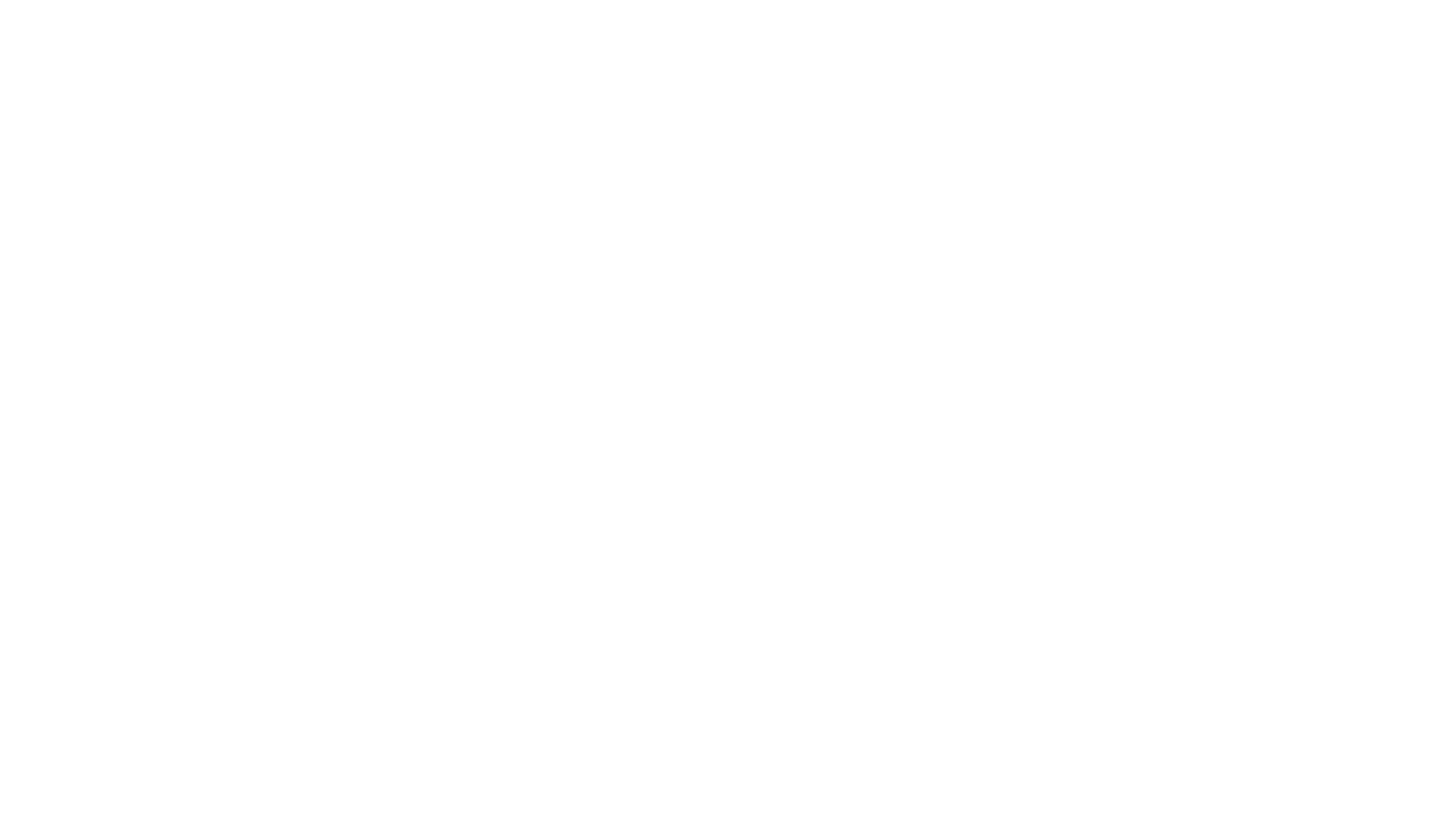 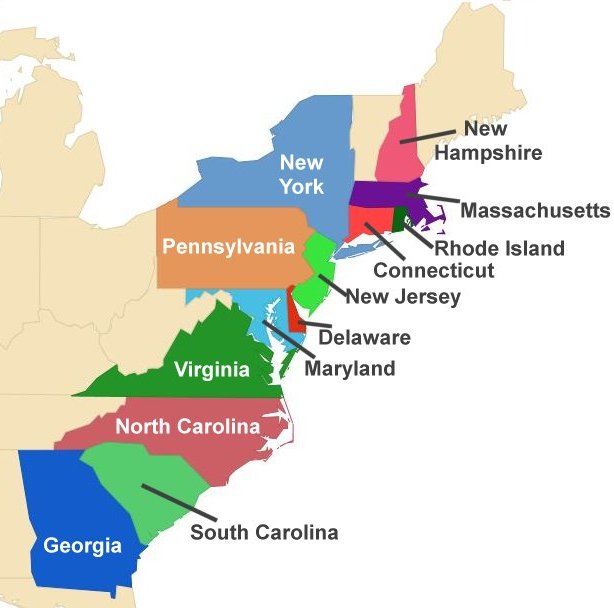 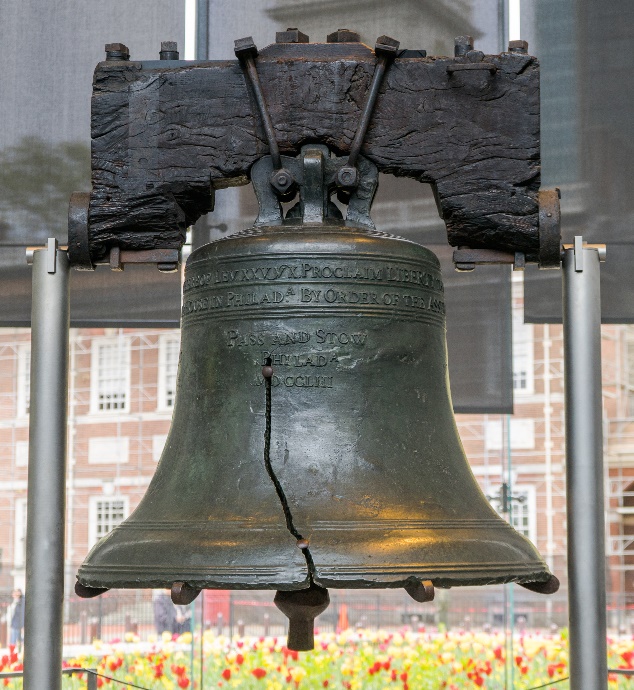 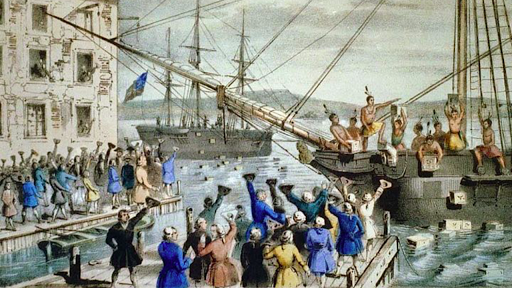 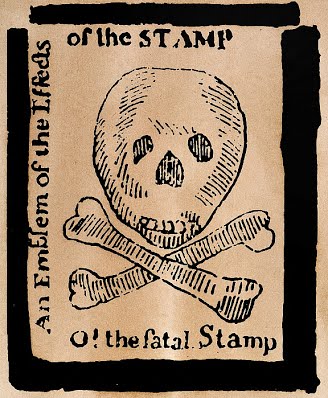 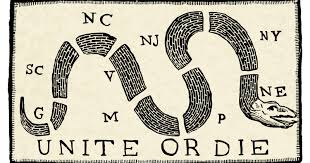 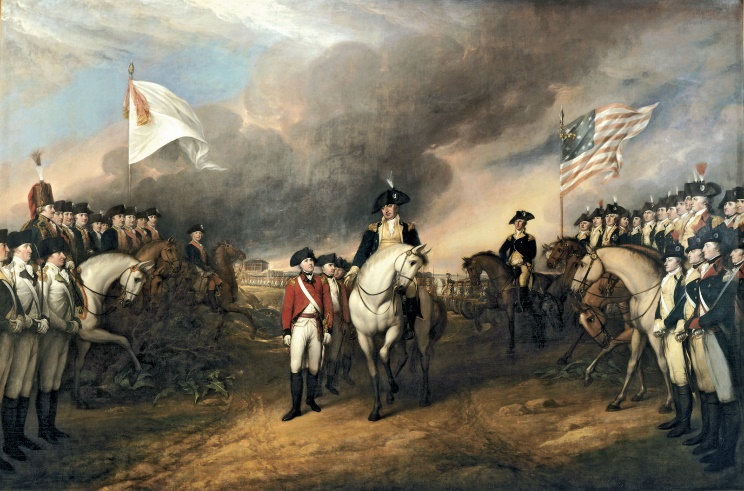 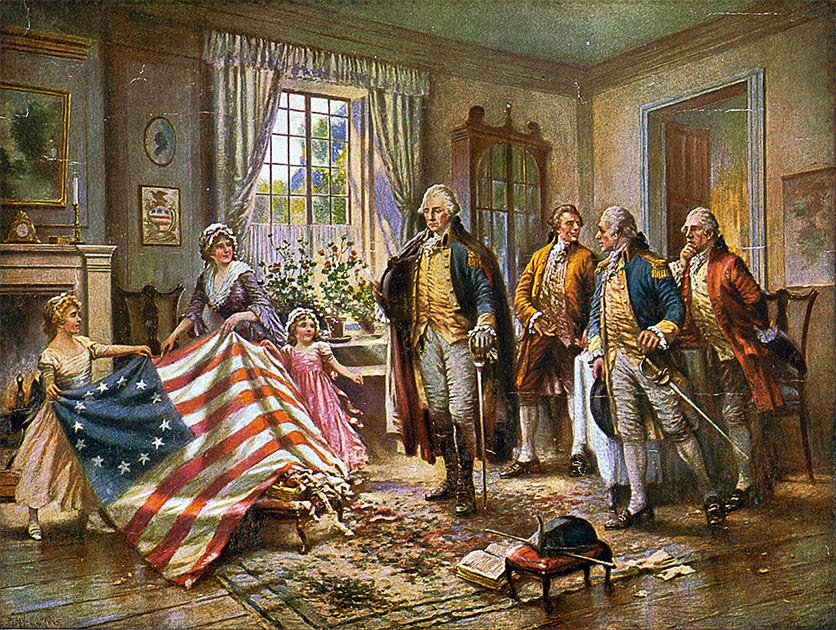 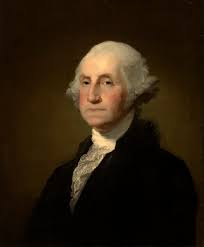 Answers
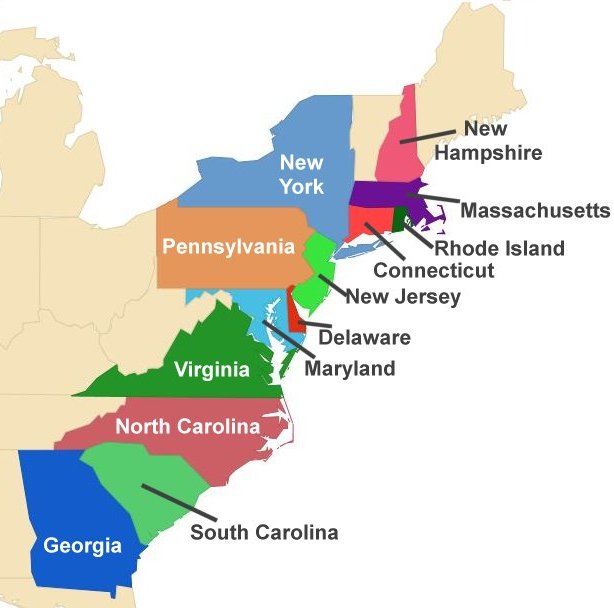 13 colonies, were British on the Atlantic Coast & founded in the 17th & 18Th centuries and declared independence in 1776 to form the United States of America
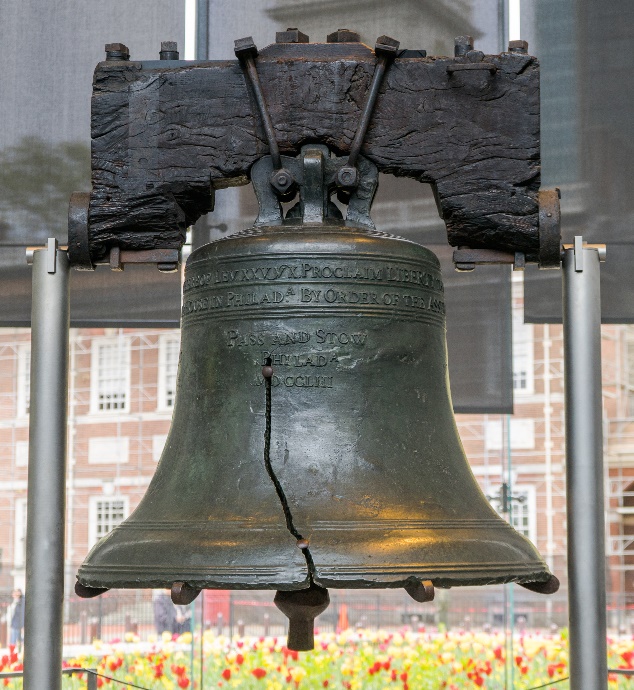 Made in 1752, the liberty bell was in Pennsylvania and is said to of been rung when the Declaration of independence was announced in 1776
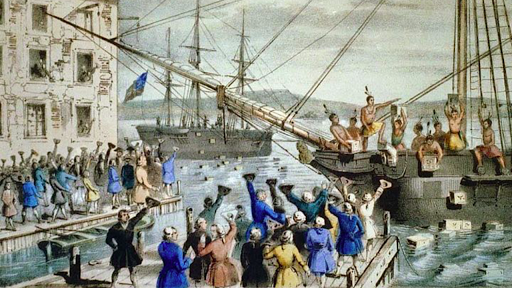 116 people, some Sons of Liberty dressed as Mohawks. Boarded British ships docked in Boston. Destroying a fortune of Tea by dumping it into the harbor.
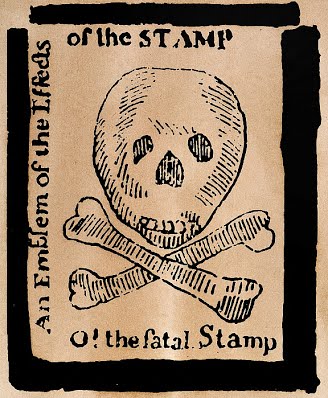 Fee for services, stamp had to be bought and put-on items that were bought and sold. Stamp act affected everyone, and American’s were enraged.
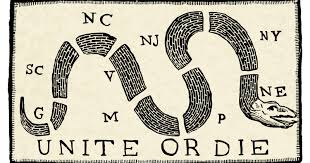 Political cartoon by Benjamin Franklin, American Inventor, Author & Politician. Saying the colonies need to unite together to win this war if you don’t you will have war upon yourself
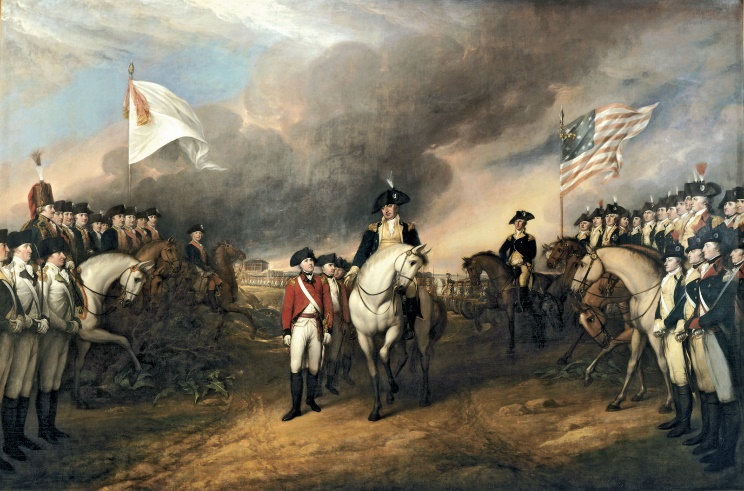 Oil canvas painting of the Surrender of Lord Cornwallis at Yorkton Virginia, October 19, 1781
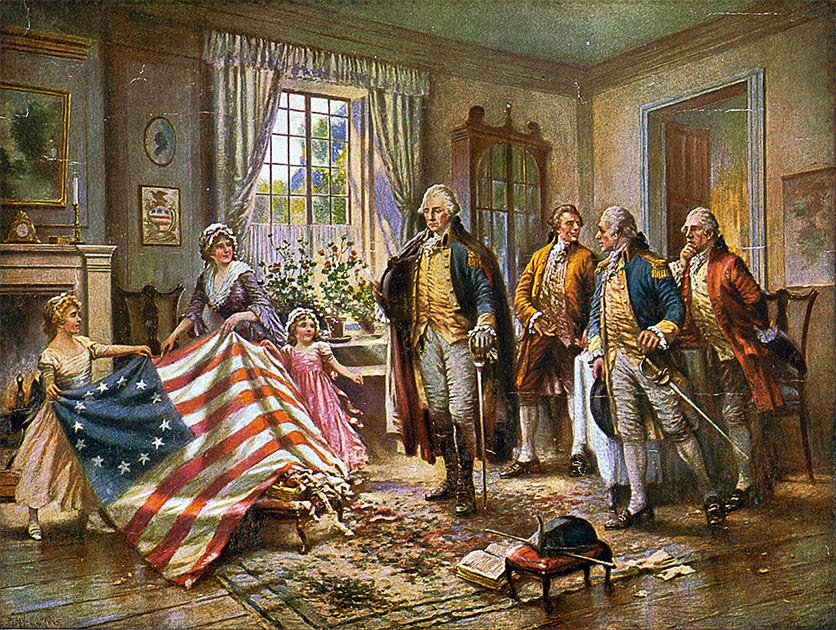 The women of 1776 “Molly Pitcher” the heroine of Monmouth. Women were hoping for societal change when the US was liberated. This is a painting of a woman sewing the flag for their independent country.
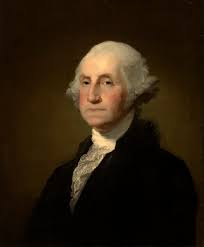 George Washington was one of the founding fathers of the United States and served as the first president. He led patriot forces to victory in the nations war to independence.